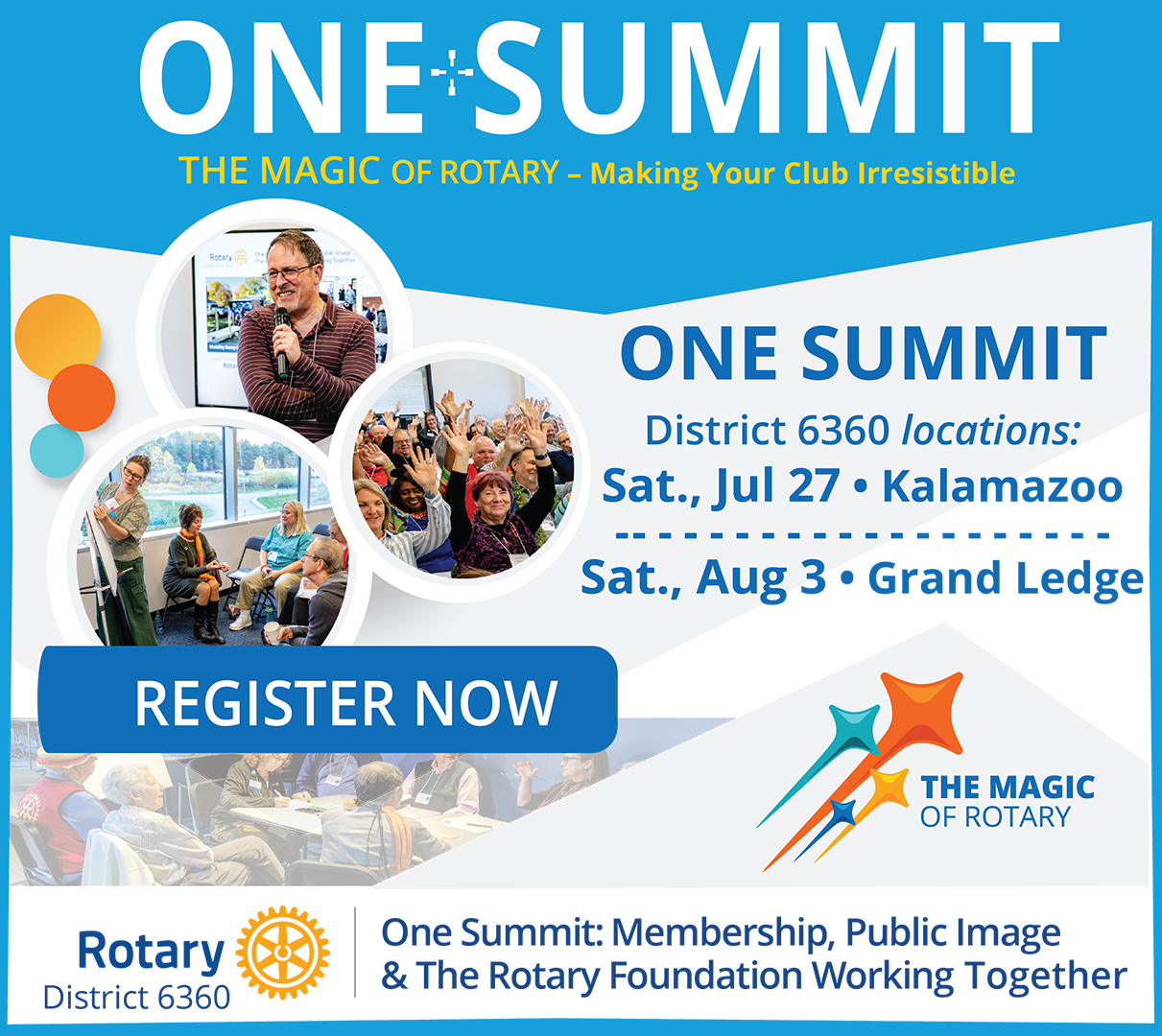 1
Game Plan:
The Role of the Sergeant at Arms
Club Interaction
Fun Ideas
Group Discussion
Go to 
DISTRICT
WEBSITE